1 Samuel
Up to this point
► 	Saul’s work for God had ended, but God’s work would go on. 
► 	The Lord had already “sought out a man after his own heart and appointed him leader of his people” (13:14)
1 Samuel 16
1 	Now the LORD said to Samuel, “You have mourned long enough for Saul. I have rejected him as king of Israel, so fill your flask with olive oil and go to Bethlehem. Find a man named Jesse who lives there, for I have selected one of his sons to be my king.”
2 	But Samuel asked, “How can I do that? If Saul hears about it, he will kill me.” 
	“Take a heifer with you,” the LORD replied, “and say that you have come to make a sacrifice to the LORD.
1 Samuel 16
Samuel’s task was simple yet dangerous.
1 	Now the LORD said to Samuel, “You have mourned long enough for Saul. I have rejected him as king of Israel, so fill your flask with olive oil and go to Bethlehem. Find a man named Jesse who lives there, for I have selected one of his sons to be my king.”
2 	But Samuel asked, “How can I do that? If Saul hears about it, he will kill me.” 
	“Take a heifer with you,” the LORD replied, “and say that you have come to make a sacrifice to the LORD.
1 Samuel 16
1 	Now the LORD said to Samuel, “You have mourned long enough for Saul. I have rejected him as king of Israel, so fill your flask with olive oil and go to Bethlehem. Find a man named Jesse who lives there, for I have selected one of his sons to be my king.”
2 	But Samuel asked, “How can I do that? If Saul hears about it, he will kill me.” 
	“Take a heifer with you,” the LORD replied, “and say that you have come to make a sacrifice to the LORD.
1 Samuel 16
3 	Invite Jesse to the sacrifice, and I will show you which of his sons to anoint for me.” 
4 	So Samuel did as the LORD instructed.
Samuel went to Jesse’s house to invite him to the ceremony and perform the purification for his his family.
1 Samuel 16
3 	Invite Jesse to the sacrifice, and I will show you which of his sons to anoint for me.” 
4 	So Samuel did as the LORD instructed.
►	This is the only time the biblical narrative portrays Samuel as not knowing God’s will. 
►	Samuel was forced to initiate the search for “the man after God’s own hear” with only the use of his insight.
1 Samuel 16
3 	Invite Jesse to the sacrifice, and I will show you which of his sons to anoint for me.” 
4 	So Samuel did as the LORD instructed.
6 	When they arrived, Samuel took one look at Eliab and thought, “Surely this is the LORD’s anointed!”
1 Samuel 16
7 	But the LORD said to Samuel:
1 Samuel 16
7 	But the LORD said to Samuel: “Don’t judge by his appearance or height, for I have rejected him. The LORD doesn’t see things the way you see them. People judge by outward appearance, but the LORD looks at the heart.”
1 Samuel 16
10 In the same way all seven of Jesse’s sons were presented to Samuel. But Samuel said to Jesse, “The LORD has not chosen any of these.” 
11 	Then Samuel asked, “Are these all the sons you have?” 
	“There is still the youngest,” Jesse replied. “But he’s out in the fields watching the sheep and goats.”
1 Samuel 16
10 In the same way all seven of Jesse’s sons were presented to Samuel. But Samuel said to Jesse, “The LORD has not chosen any of these.” 
11 	Then Samuel asked, “Are these all the sons you have?” 
	“There is still the youngest,” Jesse replied. “But he’s out in the fields watching the sheep and goats.”
Lit. “smallest”
1 Samuel 16
12 	So Jesse sent for him. He was dark and handsome, with beautiful eyes. 
	And the LORD said, “This is the one; anoint him.”
“He was ruddy, with beautiful eyes and a handsome appearance” (NASB)
1 Samuel 16
12 	So Jesse sent for him. He was dark and handsome, with beautiful eyes. 
	And the LORD said, “This is the one; anoint him.” 
13 	So as David stood there among his brothers, Samuel took the flask of olive oil he had brought and anointed David with the oil. And the Spirit of the LORD came powerfully upon David.
1 Samuel 17
Who Israel was facing 
► 	The Philistines were the battle-tested and dangerous sworn enemies of Israel.
► 	Goliath, the Philistine champion, calls for what was known as “single combat.”  
► 	This guy was colossal (17:4). 
Saul gives Jonathan
►	6 cubits, 1 span = 9 ft tall
►	There is a variant in the DDS and LXX that says “4 cubits, 1 span” = 6’ 9.
1 Samuel 17
Who Israel was facing 
► 	He was well armed (17:4-7).
► 	In the Israelite camp, no one moved.
1 Samuel 17
David had to face four other adversaries before he fought the Philistine champion. 
► 	Delay: His father held him back.
17:12, 15: Jesse’s three oldest sons…had already joined Saul’s army to fight the Philistines…But David went back and forth from Saul to tend his father’s sheep at Bethlehem.
1 Samuel 17
David had to face four other adversaries before he fought the Philistine champion. 
► 	Delay: His father held him back.
Waiting on God can be one of the most frustrating things about following him. 	
We at times feel as if there are circumstances of people holding us back. 
It wasn’t David’s dad who was in control of what was happening.
1 Samuel 17
David had to face four other adversaries before he fought the Philistine champion. 
► 	Dread: Everyone was afraid.
17:16, 8-11: For forty days, every morning and evening, the Philistine champion strutted in front of the Israelite army. Goliath stood and shouted a taunt across to the Israelites. “Why are you all coming out to fight?”… Choose one man to come down here and fight me!
1 Samuel 17
David had to face four other adversaries before he fought the Philistine champion. 
► 	Dread: Everyone was afraid.
17:16, 8-11: If he kills me, then we will be your slaves. I defy the armies of Israel today! Send me a man who will fight me!” When Saul and the Israelites heard this, they were terrified and deeply shaken.
1 Samuel 17
David had to face four other adversaries before he fought the Philistine champion. 
► 	Dread: Everyone was afraid.
Fear can be debilitating (Columbia Icefield Walkway).
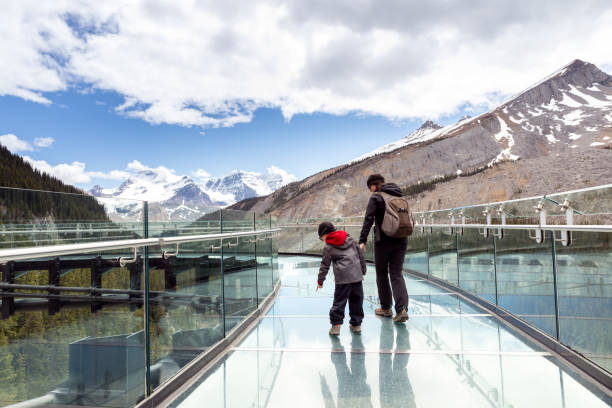 1 Samuel 17
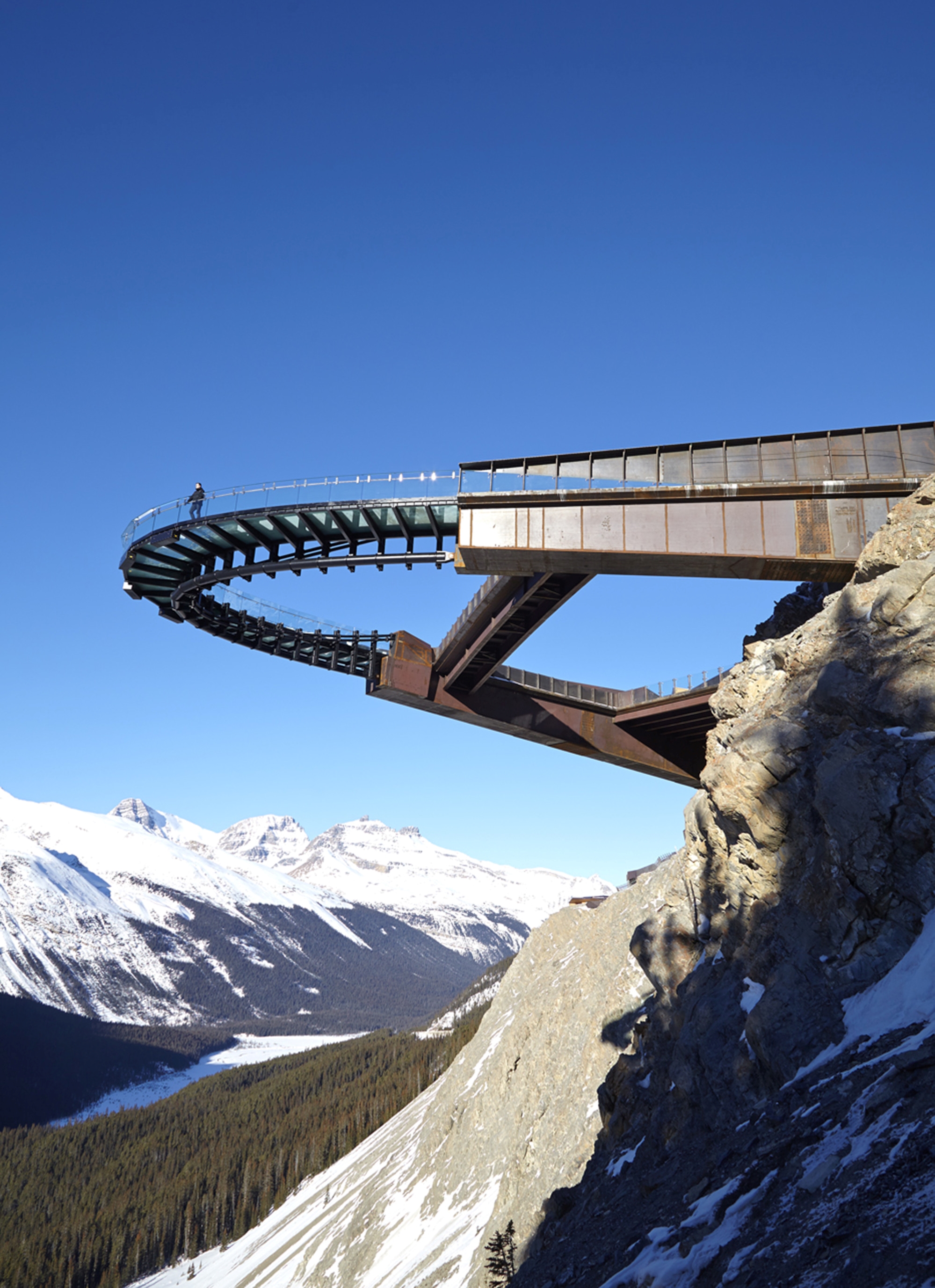 David had to face four other adversaries before he fought the Philistine champion. 
► 	Dread: Everyone was afraid.
Fear can be debilitating (Columbia Icefield Walkway).
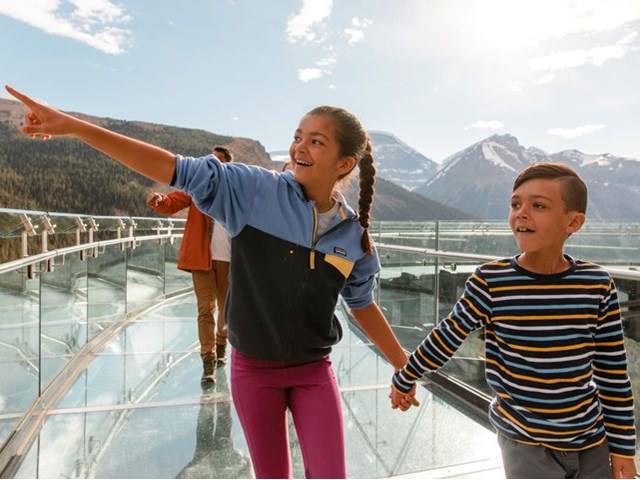 1 Samuel 17
David had to face four other adversaries before he fought the Philistine champion. 
► 	Dread: Everyone was afraid.
Fear can be debilitating (Columbia Icefield Walkway). 
Often the worry is worse than the thing we fear.
Mark Twain: “I’ve suffered a great many catastrophes in my life.
1 Samuel 17
David had to face four other adversaries before he fought the Philistine champion. 
► 	Dread: Everyone was afraid.
Fear can be debilitating (Columbia Icefield Walkway). 
Often the worry is worse than the thing we fear.
Mark Twain: “I’ve suffered a great many catastrophes in my life. Most of which never happened.”
1 Samuel 17
David had to face four other adversaries before he fought the Philistine champion. 
► 	Disapproval: His brothers questioned his motives.
17:26-29: David asked the soldiers standing nearby, “What will a man get for killing this Philistine and ending his defiance of Israel?  But when David’s oldest brother, Eliab, heard David talking to the men, he was angry.
1 Samuel 17
David had to face four other adversaries before he fought the Philistine champion. 
► 	Disapproval: His brothers questioned his motives.
17:26-29: “What are you doing around here anyway?” “What about those few sheep you’re supposed to be taking care of? I know about your pride and deceit.” “What have I done now?” David replied. “I was only asking a question!”
1 Samuel 17
Confidence in God is often misinterpreted as cockiness by some.
David had to face four other adversaries before he fought the Philistine champion. 
► 	Doubt: People doubted his ability to defeat Goliath.
17:32-33 “Don’t worry about this Philistine,” David told Saul. “I’ll go fight him!”
1 Samuel 17
David had to face four other adversaries before he fought the Philistine champion. 
► 	Doubt: People doubted his ability to defeat Goliath.
17:32-33 “Don’t worry about this Philistine,” David told Saul. “I’ll go fight him!”
“Don’t be ridiculous!” Saul replied. “There’s no way you can fight this Philistine and possibly win! You’re only a boy, and he’s been a man of war since his youth.”
1 Samuel 17
How do you face these adversaries? 
► 	Place your trust in God’s promises. 
What was David doing all those years while tending his father’s sheep?
He was becoming “a man after God’s own heart.”
Psalm 1:1-2: “Blessed is the one…whose delight is in the instruction of the Lord, and who meditates on it day and night. That person is like a tree planted by streams of water.”
1 Samuel 17
How do you face these adversaries? 
► 	Remember how God helped me in the past.
17:34-37: 34 But David persisted. “I have been taking care of my father’s sheep and goats,” he said. “When a lion or a bear comes to steal a lamb from the flock, I go after it with a club and rescue the lamb from its mouth. If the animal turns on me, I catch it by the jaw and club it to death. I have done this to both lions and bears…The LORD who rescued me from the claws of the lion and the bear will rescue me from this Philistine.
1 Samuel 17
How do you face these adversaries? 
► 	Remember how God helped me in the past.
c2 = a2 + b2
c
17:34-37: 34 But David persisted. “I have been taking care of my father’s sheep and goats,” he said. “When a lion or a bear comes to steal a lamb from the flock, I go after it with a club and rescue the lamb from its mouth. If the animal turns on me, I catch it by the jaw and club it to death. I have done this to both lions and bears…The LORD who rescued me from the claws of the lion and the bear will rescue me from this Philistine.
a
b
1 Samuel 17
How do you face these adversaries? 
► 	Remember how God helped me in the past.
Goliath
17:34-37: 34 But David persisted. “I have been taking care of my father’s sheep and goats,” he said. “When a lion or a bear comes to steal a lamb from the flock, I go after it with a club and rescue the lamb from its mouth. If the animal turns on me, I catch it by the jaw and club it to death. I have done this to both lions and bears…The LORD who rescued me from the claws of the lion and the bear will rescue me from this Philistine.
God’s Promise
The Lion and the Bear
1 Samuel 17
How do you face these adversaries? 
► 	Use the tools God has given me right now.
17:38-39, 40: Then Saul gave David his own armor—a bronze helmet and a coat of mail. “I can’t go in these,” he protested to Saul. “I’m not used to them.” So David took them off again.
1 Samuel 17
How do you face these adversaries? 
► 	Use the tools God has given me right now.
17:38-39, 40: Then Saul gave David his own armor—a bronze helmet and a coat of mail. “I can’t go in these,” he protested to Saul. “I’m not used to them.” So David took them off again. 
He picked up five smooth stones from a stream and put them into his shepherd’s bag. Then, armed only with his shepherd’s staff and sling, he started across the valley to fight the Philistine.
1 Samuel 17
How do you face these adversaries? 
► 	You are confident in who is with you.
17:41-47 Goliath walked out toward David with his shield bearer ahead of him, sneering in contempt at this ruddy-faced boy. David replied to the Philistine, “You come to me with sword, spear, and javelin, but I come to you in the name of the LORD of Heaven’s Armies—the God of the armies of Israel, whom you have defied. Today the LORD will conquer you, and I will kill you…
1 Samuel 17
How do you face these adversaries? 
► 	You are confident in who is with you.
17:41-47: Then I will give the dead bodies of your men to the birds and wild animals, and the whole world will know that there is a God in Israel! And everyone assembled here will know that the LORD rescues his people…This is the LORD’s battle, and he will give you to us!”
1 Samuel 17
48 	As Goliath moved closer to attack, David quickly ran out to meet him. 
49 	Reaching into his shepherd’s bag and taking out a stone, he hurled it with his sling…
Malcom Gladwell, David and Goliath: “Eitan Hirsch, a ballistics expert with the Israeli Defense Forces, recently did a series of calculations showing that a typical-size stone hurled by an expert slinger at a distance of thirty-five meters [114 ft]…
1 Samuel 17
48 	As Goliath moved closer to attack, David quickly ran out to meet him. 
49 	Reaching into his shepherd’s bag and taking out a stone, he hurled it with his sling…
Malcom Gladwell, David and Goliath: “It would have hit Goliath’s head with a velocity of thirty-four meters per second [108 ft/s] —more than enough to penetrate his skull and render him unconscious or dead.”
1 Samuel 17
48 	As Goliath moved closer to attack, David quickly ran out to meet him. 
49 	Reaching into his shepherd’s bag and taking out a stone, he hurled it with his sling… 
	[He] hit the Philistine in the forehead. The stone sank in, and Goliath stumbled and fell face down on the ground. 
50 	So David triumphed over the Philistine with only a sling and a stone, for he had no sword.
1 Samuel 17
57 	As soon as David returned from killing Goliath, Abner brought him to Saul with the Philistine’s head still in his hand. 
58	 “Tell me about your father, young man,” Saul said. And David replied, “His name is Jesse, and we live in Bethlehem.”
Applying this story
► 	Invite God’s power into your life. 
► 	How much do you meditate on the word of God?
► 	You may not be ready for Goliath, yet. 
► 	How are you doing with the lion and the bear?